Game Theory
Lenka Kopečková
What did we learn in previous economic courses…?
Adam Smith – „Invisible hand“

„Laissez-faire“

Neoclassical economics

 No state interventions…???
Game theory
The study of mathematical models of conflict and cooperation between rational decision-makers

Rational decision-maker
 has all necessary information
 has unlimited computational skills
 has no emotions
 has only purpose: to maximize his own utility
Prisoner's dilemma
Bob and Dale have committed a crime. Police arrested them and put them into a separate cells so that they cannot communicate with each other. Both of them are offered a  same deal by the police. The deal is:

If one confess the crime and his partner denies taking part in the crime, the one goes free (due to mitigating circumstances ) and his partner goes to a prison for 20 years.

If both confess the crime they will serve 5 years each.

If both deny taking part in the crime, the police can only arrest them for some minor crimes and they both go to prison for 1 year.
Dominant strategy: if, regardless of what other players do, one strategy earns  player a larger utility than any other.

Pareto improvement: a change to a different allocation that makes at least one individual better off without making any other individual worse off.

"Pareto efficient" or "Pareto optimal" if no further Pareto improvements can be made.
Asymetric preferences
John and Anna like going out to dance. They definitely prefer going dancing over sitting at home. As it sometimes happenes, John likes Anna, but Anna does not like him at all. That is also the reason why they do not arrange the plans in mutual cooperation. John enjoys dancing the best if Anna is there, however he still has fun even if Anna is not coming. Anna, on the other hand, enjoys dancing only without John and she rather prefers staying at home over dancing with John.
Battle of sexes
Peter and Jane are dating. Before they went to work, they disccused plans for the evening. Jane wanted to see a balleet but Peter wanted to see a fotball game. They decided to make the final deal during the day, but Jane forgot her mobile phone at home, so they couldnt comunicate with each other. The most important for both of them is to spend the evening together with the other one, even though it wouldn’t be at the event that s/he wanted. If one goes to fotball and the other to ballet, they will not have fun and will rather go home.
Nash Equilibrium: a set of strategies, one for each player, such that no player has an incentive to unilaterally change his action,because unilateral change would decrease his utility

How is it with motivation to (not) cooperate in these situations?
one shot game
finitely repeated game
infintely repeated game
Hawks and Turtle-doves
In the population of birds exist only two species: Hawks and Turtle doves. Hawks are very agressive and they always fight to get all the food, even though fighting is very exhausting. Turtle doves prefer sharing and they avoid the fight even if it means, that they would have to leave the spot and they don’t get anything. 

One fight consumes 10 calories and one portion of the food contains 12 calories.

Which of the species will survive?
If Turtle dove meets  other Turtle dove, they share the food

If Turtle dove meets Hawk, Turtle dove escapes and hawk gets everything.

If Hawk meets Hawk, they fight and winner takes it all
If there are only 2 birds:
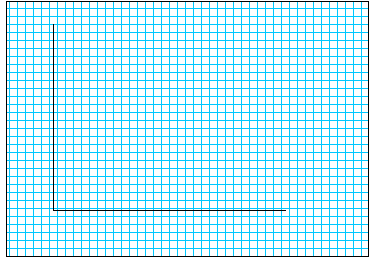